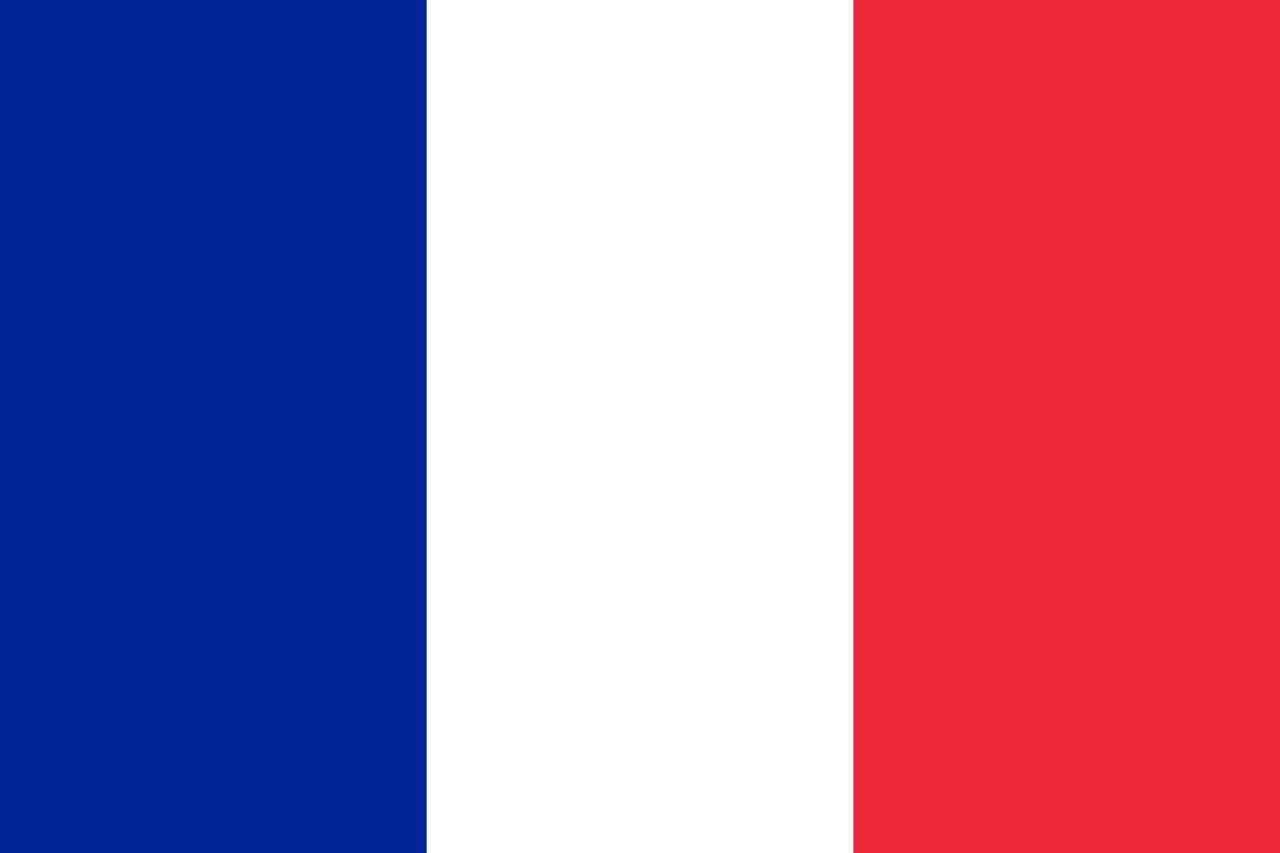 Francie
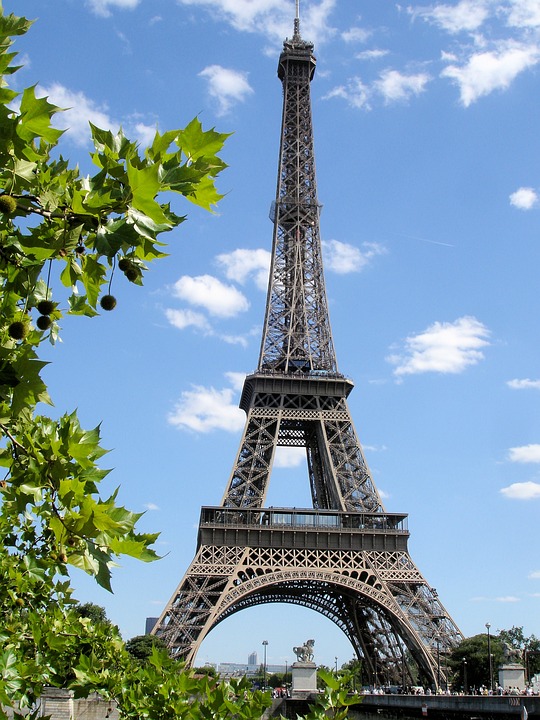 Hlavní město Francie
Paříž (francouzsky Paris) hlavní a zároveň největší město Francie.
Nachází se zde Eiffelova věž.
Měří 324 metrů.
Sousední Státy
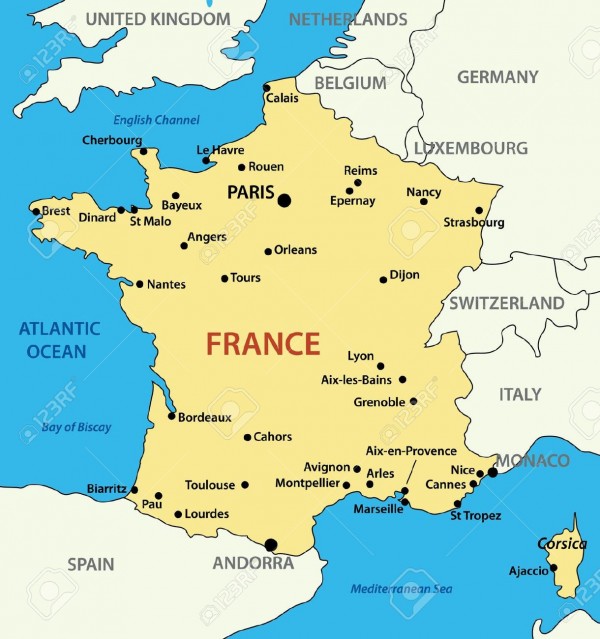 Sousedí se Španělskem, Itálií, Švýcarskem, Německem, Lucemburskem, Belgií, Monakem, Andorrou.

Co omývá pobřeží Francie

Na severu průliv La Manche.
Na západě Atlantský oceán a na jihu Středozemní moře.
Nejkrásnější oblast 

PROVENCE – rostou zde levandule
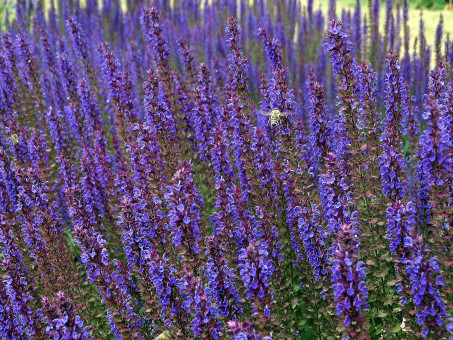 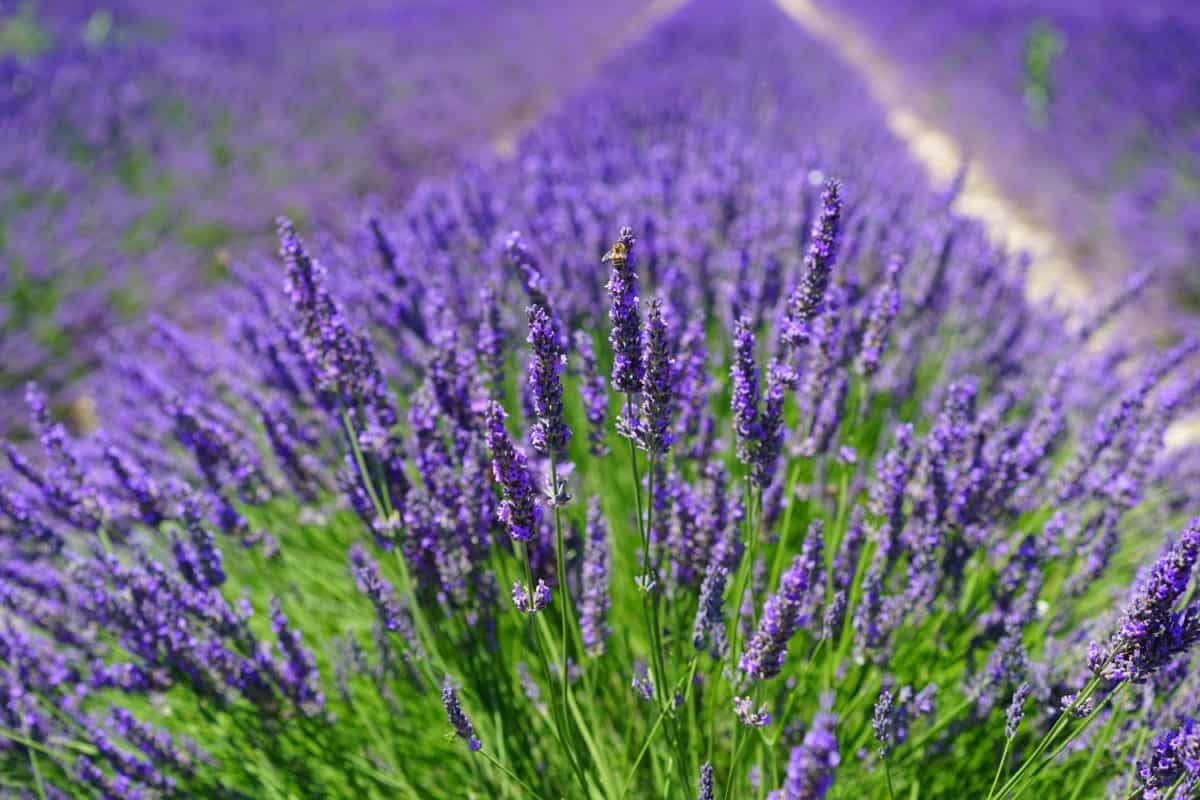 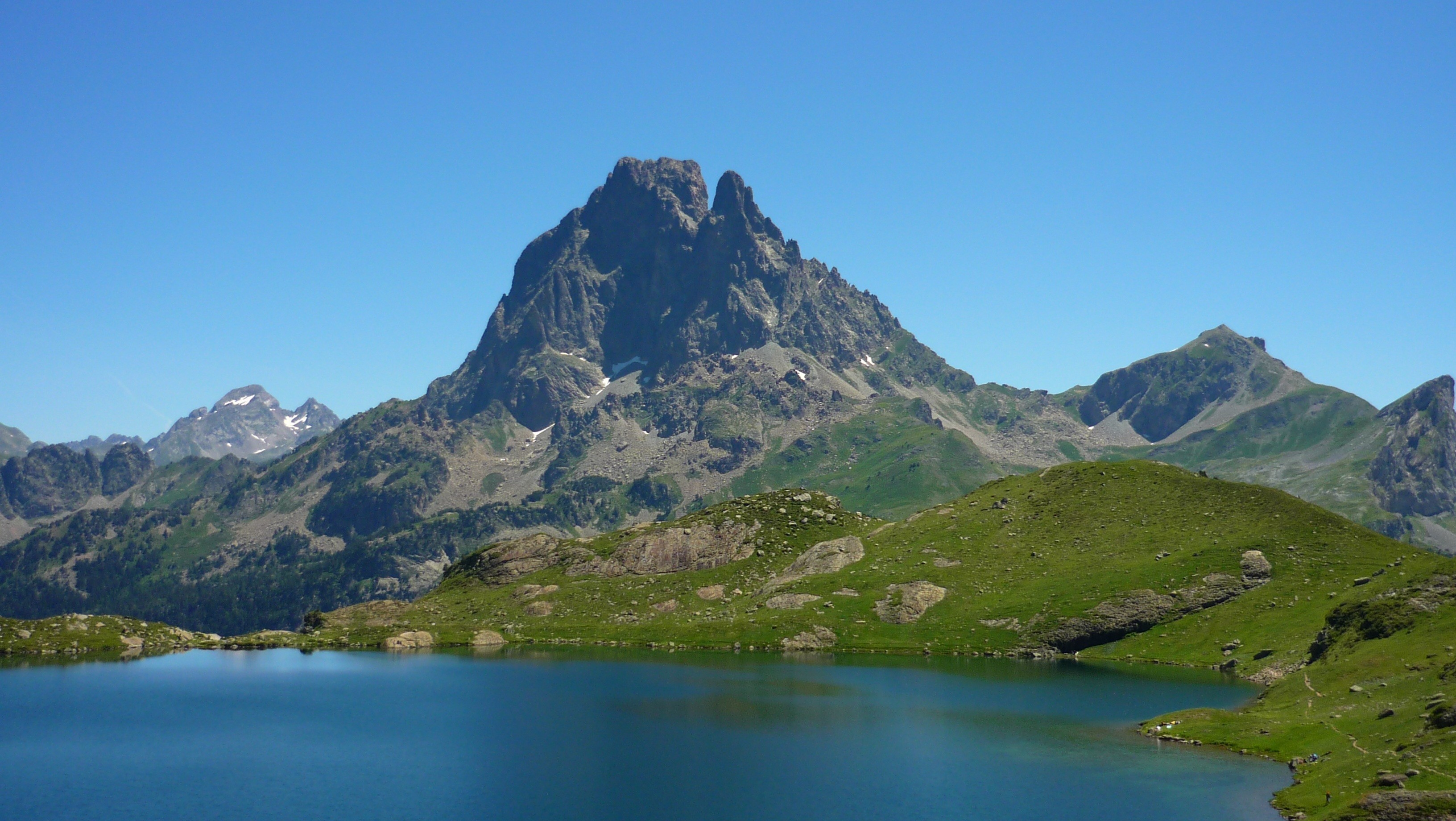 Jezera
Ženevské jezero
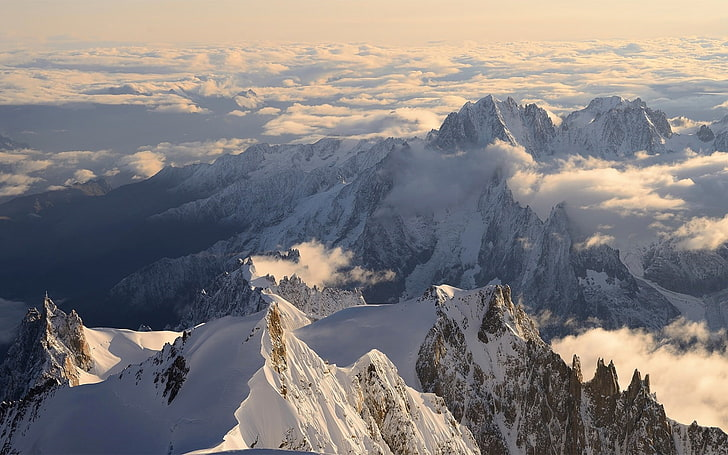 Nejvyšší hora 

Mont Blanc

vypíná se do výšky 4810 m

je také nejvyšší horou Evropy
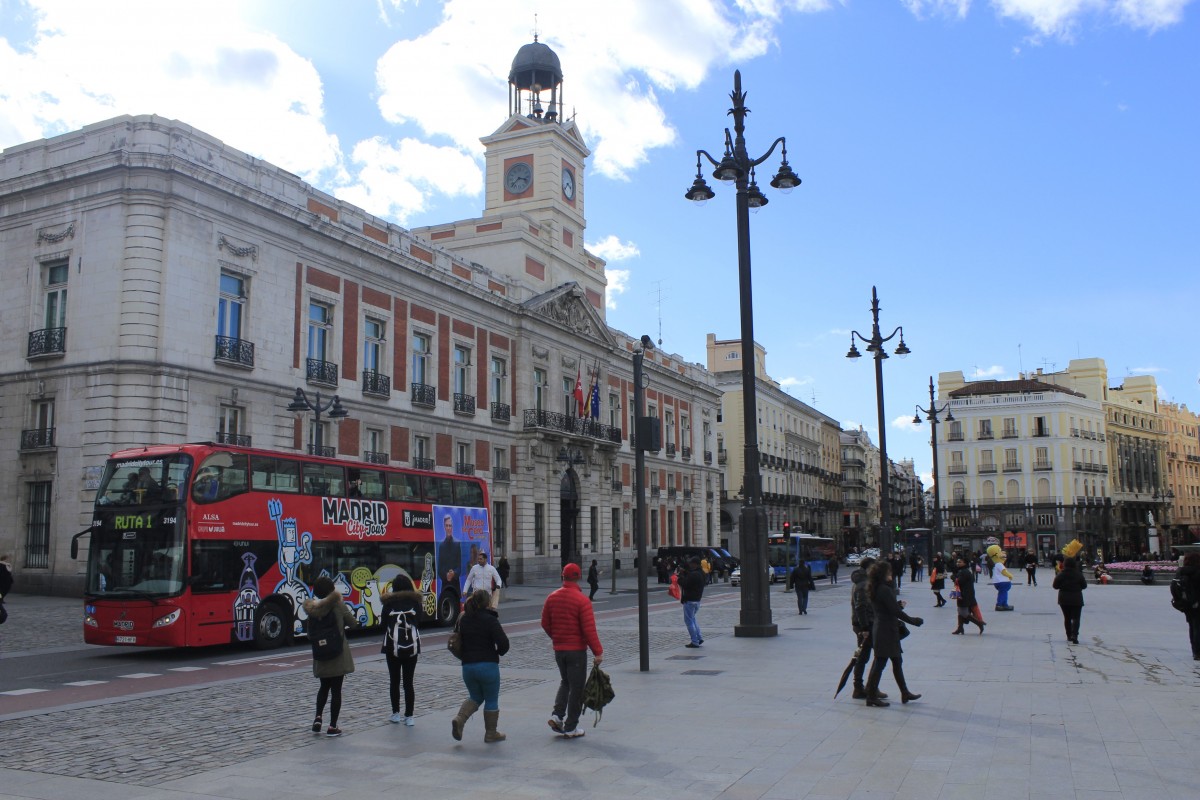 Turistický ruch
Je známý díky své bohaté historii a různorodým atrakcím.
    
Francie láká návštěvníky svou slavnou kuchyní, uměním a architekturou.
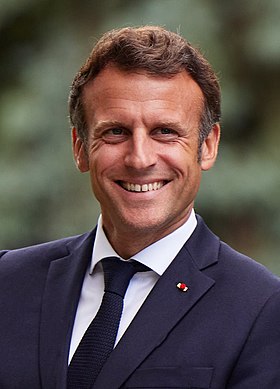 Prezident

Emmanuel Macron
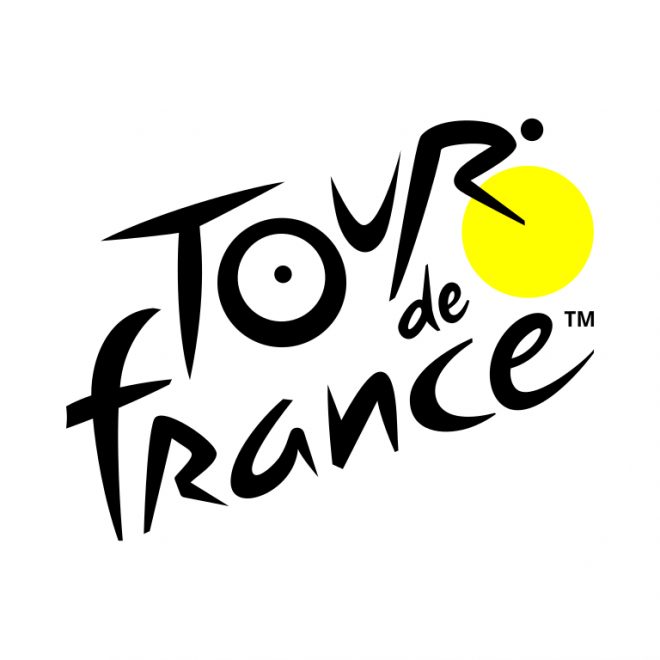 Tour de France
Závod ciklistů, končí v Paříži
Každý rok v červenci
Vedoucí jezdec nosí žlutý dres
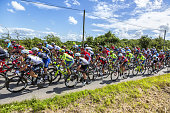 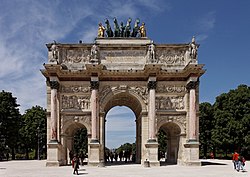 Památky
NOTRE DAME – nejslavnější katedrála na světě 
LOUVRE – nejslavnější muzeum světa
VÍTĚZNÝ OBLOUK - nejslavnější Napoleonova stavba, padesátimetrový oblouk
SORBONNA - nejslavnější a nejprestižnější francouzská vzdělávací instituce
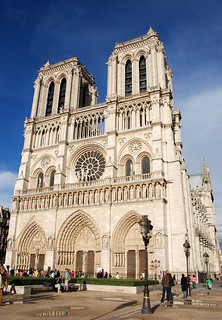 Menšinové francouzské jazyky
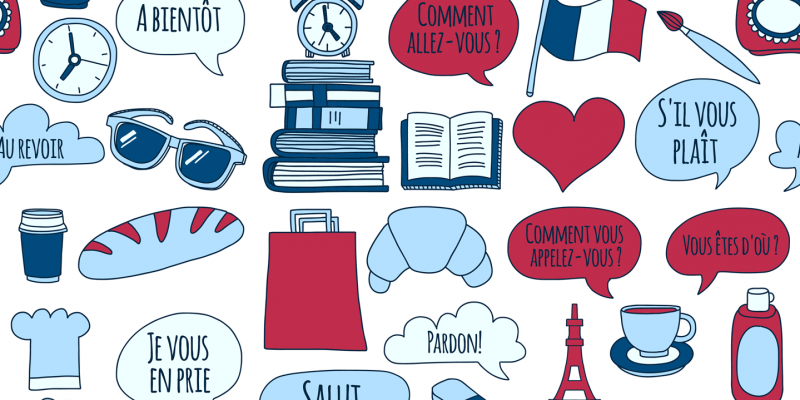 alsaština 
korsičtina
baskičtina
bretonština
Merci d'avoir regardé jusqu'à la fin de cette présentation.
(Děkujeme, že jste se dokoukali až do konce této prezentace).
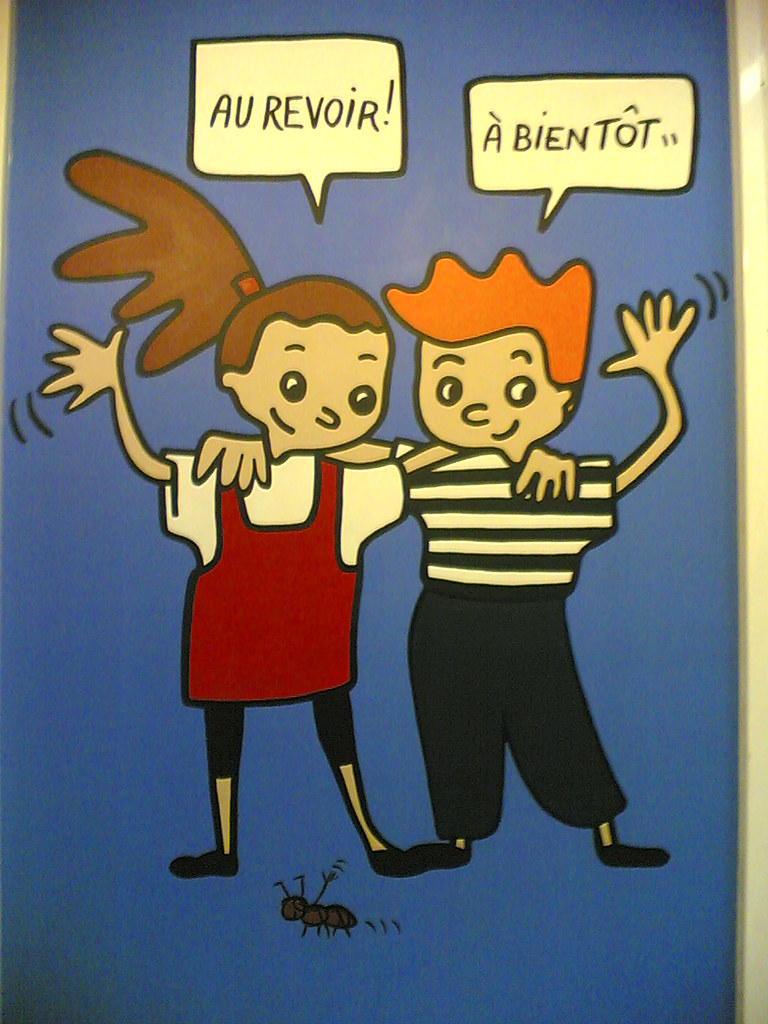